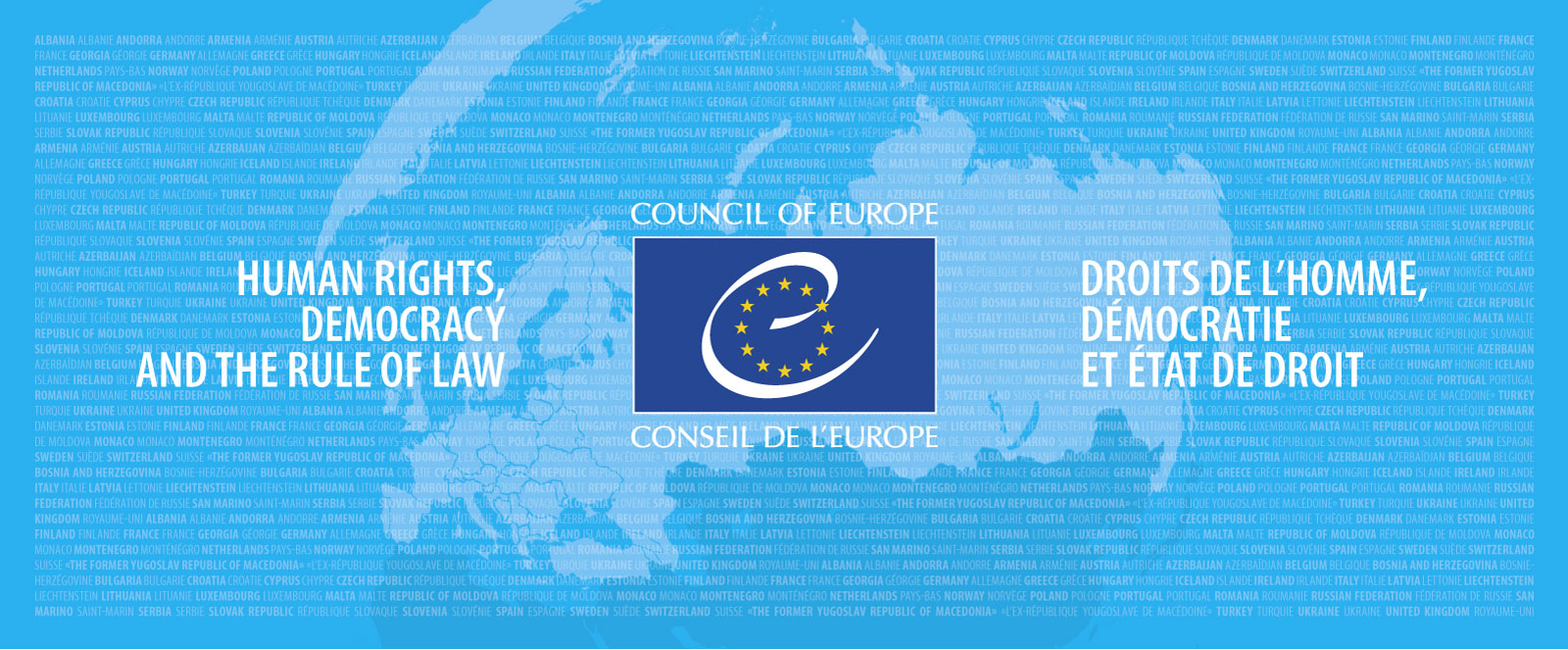 Council of Europe
Youth Department and European Youth Foundation
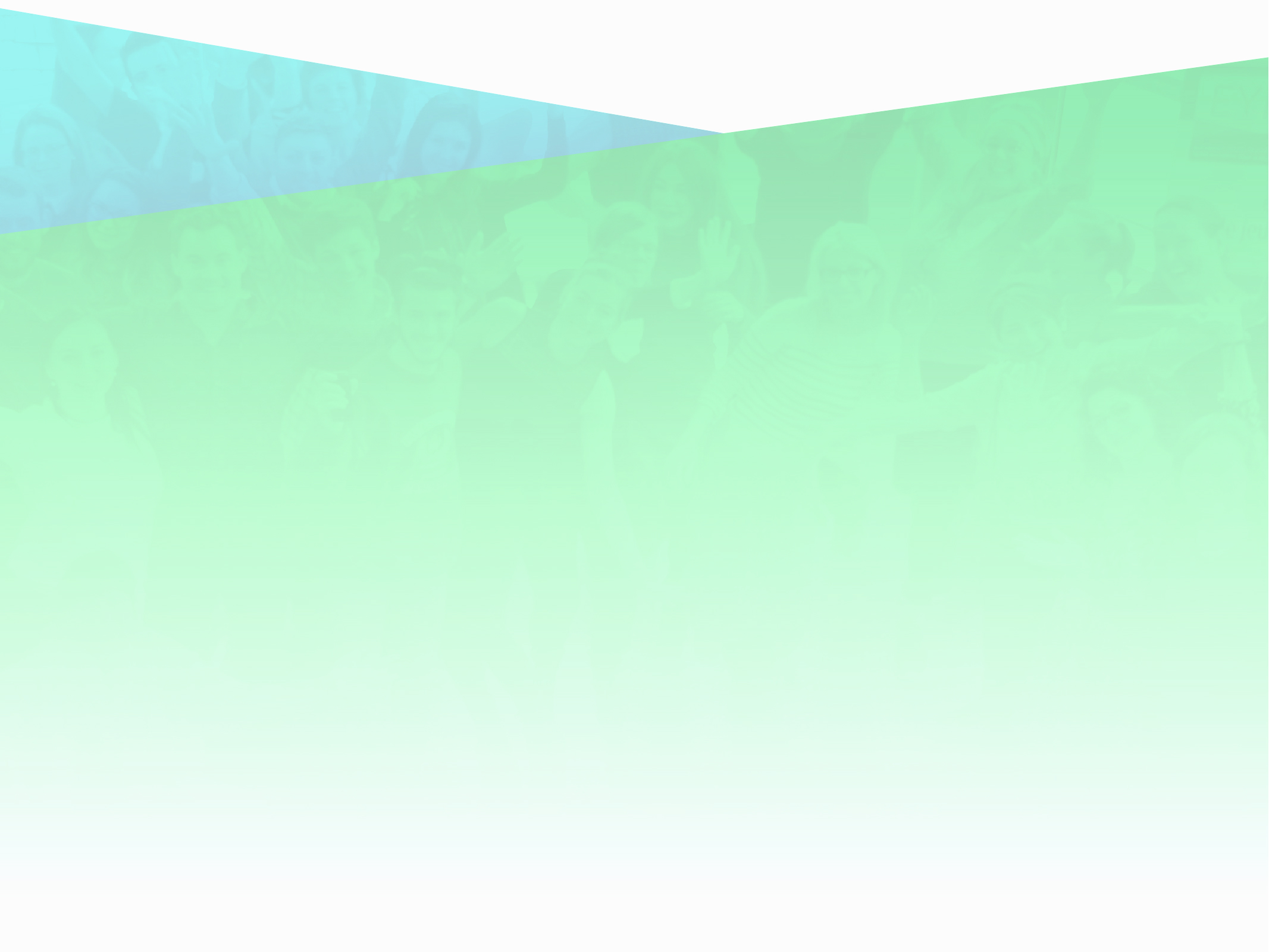 10 January 2018
[Speaker Notes: This presentation is meant for educational advisors of the Youth Department or trainers of the Trainers Pool when presenting the European Youth Foundation.
The notes pages give detailed information on each slide.
Depending on the target group, the presenter should choose which type of information is needed.
For example, if the target group is made up of representatives of local NGOs, then a focus should be put on pilot activities (this is the only grant application open to local NGOs).
Representatives of international NGOs will be more interested in international activities, work plans and structural grants.
As a general remark, the role of the EYF as a partner (not just a donor) should be highlighted.]
COUNCIL OF EUROPE
3 PILLARS 
   HUMAN RIGHTS
   DEMOCRACY
   RULE OF LAW
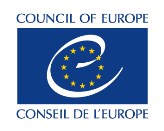 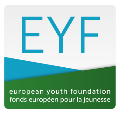 47
MEMBER 
STATES
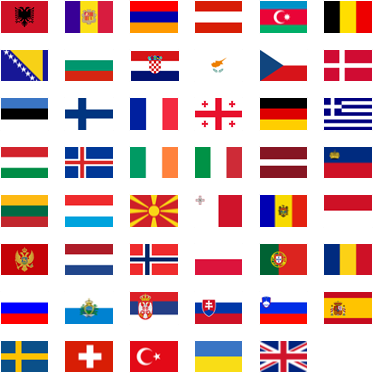 Not to be confused with the European Union.
[Speaker Notes: The Council of Europe was set up after the Second World War (in 1949) to preserve peace and to achieve a common project in Europe. Its headquarters are in Strasbourg (France).
It has 47 Member States and its three main pillars are promotion of democracy and protection of  human rights and the rule of law in Europe. 

Some of its achievements:
Abolition of the death penalty 
Strengthening of human rights 
Non-discrimination and the fight against racism 
Upholding freedom of expression
Gender equality
Election observation 
Education in human rights and democracy 

CoE ≠ EU
The EU currently has 28 members that have delegated some of their sovereignty (e.g. on trade) so that decisions on specific matters of joint interest can be made democratically at European level. No country has ever joined the EU without first belonging to the Council of Europe.
Not to be confused with the European Council, which is an institution of the European Union, consisting of the heads of state or government from the 28 member states together with the President of the European Commission, for the purpose of planning EU policy.

Note: Do the participants already know about the CoE?]
STRUCTURE
Education 
and 
Training
EURIMAGES
Directorate
Human Dignity, Equality and Sport Values
Education
Department
European Youth 
Centres
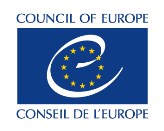 DG I
Human Rights
and Rule 
of Law
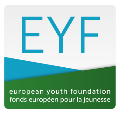 Secretary GeneralCouncil of Europe
European Youth Foundation
Youth
Department
Directorate
Democratic Citizenship and 
Participation
DG II
Democracy
Culture, 
Nature 
and Heritage Department
Directorate
Democratic Governance and  
Anti-Discrimination
Youth
Policies
North-South 
Centre
EYF: A Division in the Youth Department of the Council of Europe’s 
Directorate of Democratic Citizenship and Participation
[Speaker Notes: Under the pillar of Democracy, a Directorate is focusing on Democratic Citizenship and Participation. Its mission, roles and responsibilities:

” .. to develop democracy, human rights and the rule of law through education and youth policy and practice  (…) enabling children and young people to become engaged and responsible European citizens who advocate human rights and participate fully in democratic life”

Within this Directorate, there is the Youth Department: it elaborates guidelines, programmes and legal instruments for the development of coherent and effective youth policies at local, national and European levels.

It also provides funding and educational support for international youth activities aiming to promote youth citizenship, youth mobility and the values of human rights, democracy and cultural pluralism. The European Youth Foundation is one of these instruments to support young people’s projects.]
EUROPEAN YOUTH FOUNDATION
(EYF)
A fund set up in 1972 to provide financial support to European youth activities;
Office in the European Youth Centre in Strasbourg (France); 
Annual budget of approximately 3.7 million euros; 
Around 800 youth organisations registered; 
In 2017, 150 projects (186 individual youth activities) were supported
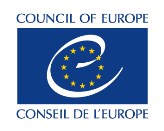 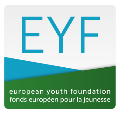 [Speaker Notes: The European Youth Foundation (EYF) is a fund established in 1972 by the CoE to provide financial and educational support for European youth activities. 

The EYF:
Makes the voice of youth heard
Supports NGOs and Networks
Promotes peace, understanding and respect. 

The EYF is based in the European Youth Centre in Strasbourg. 

Only youth NGOs from Council of Europe member states, as well as the European Cultural Convention Signatories: Belarus, Kazakhstan and the Holy See, can apply to the Foundation.

The EYF’s budget is mainly made up of obligatory contributions from each Council of Europe member state.

Note: this slide could be adapted focusing on a specific country (see NGOs per country in EYF Annual Report)]
THE EYF SPIRIT
SUPPORTYOUTH NGOS
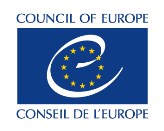 PARTNERSHIPNOT JUST A DONOR
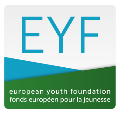 FOCUS ON CONTENT & METHODOLOGY
TWO-WAY
COMMUNICATION
[Speaker Notes: “The EYF’s mission is to support young people in getting closer to their objectives and their vision of a better future”

EYF is more than just a donor, it’s a partner of NGOs:
the EYF aims at developing sustainable partnerships with NGOs;
one of the core EYF values is respect => the EYF values the work done by NGOs and believes that NGOs know better than anyone else the needs of young people in their context;
it is important for the EYF that the ownership of projects remains with the NGOs.

Support not only given on a financial level but also at the educational level. The EYF:
offers guidance during the application and reporting process;
provides extended evaluation of content and methodology through constructive feedback, raising questions and giving recommendations in order to create a reflection process;
transfers knowledge by sharing educational material developed by CoE and youth NGOs.

The spirit is put into practice through a 2-way communication between the EYF and the NGOs: 
all correspondence concerning registration, a grant application or a report between the EYF and the NGOs is done through the EYF online system, at all stages of the process;
an open, transparent and direct communication is fostered.]
WHAT THE EYF SUPPORTS
BY, WITH 
AND FOR 
YOUNG 
PEOPLE
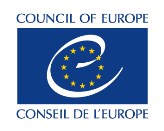 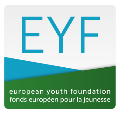 NON-FORMAL 
EDUCATION
YOUTH PROJECTS
GENDER 
PERSPECTIVE
COE YOUTH 
SECTOR
PRIORITIES
[Speaker Notes: THE EYF supports:

Youth-led, youth-oriented projects, => projects developed by, with and for young people, responding to issues, needs and challenges that concern young people. 

In order to obtain the EYF's support, it is essential that a project falls within the priorities of the Youth Sector of the CoE:
They are decided every 2 years.
All the activities of the youth sector of the CoE for those 2 years have to be thematically linked with them.
The three strategic priorities for the 2018-2019 biennium are:
Access to rights
Youth participation and youth work
Inclusive and peaceful societies 

Non-formal education 
The EYF is clearly expecting that youth projects use a non-formal education (NFE) approach. 

Definition:
Non-formal education refers to planned, structured programmes and processes of personal and social education for young people designed to improve a range of skills and competences, outside the formal educational curriculum.

NFE (for the EYF) should be:
an organised educational process with learning objectives
participatory
learner-centred
based on the experiences and actions of the participants
organised on the basis of the needs of the participants.

For more information visit the EYF webpage dedicated to NFE

Gender perspective
The EYF is actively promoting the integration of a gender perspective in the youth projects is supports.

Overall, the EYF expects a 2-level approach from the NGOs:
to review the topic they will work with in their project and try to find out the gender dimension in it; 
to apply practices in their organisational processes in order to be more inclusive.

Ask yourself these questions:
Is our organisation inclusive?
Are we willing to welcome new members with different skills and perspectives?
Do we provide a safe space for everyone to participate?
Do we aim to ensure the active participation of all young people without discrimination?
Do we have enough information about our target groups and cater for their needs?
Will our work be more effective if we take a “gender perspective” into account?

What we do NOT support:
scholarships of any kind 
commercial operations
construction, purchase or equipment of buildings
sports activities
tourism
participation in international exchanges]
WHO THE EYF SUPPORTS
Non-profit, non-governmental Youth Organisations;
Own statutes and own bank account; 
Youth-led structures;
Values of the Council of Europe
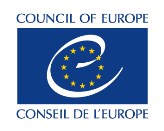 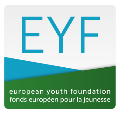 LOCAL NGOs
NATIONAL NGOs
INTERNATIONAL NGOs
[Speaker Notes: Non-profit-making youth organisations independent from the government.
They must have their own official statutes.
An NGO should not only work for young people, more importantly it should carry out its work with young people who should be involved in the decision-making process of the organisation.
An NGO registered with the EYF has to be based in one of the 50 signatories to the European Cultural Convention (47 CoE member states + Belarus, Holy See and Kazakhstan).
It has to work in the framework of Human rights, Democracy and the Rule of Law.

The EYF has the following 5 types of organisation, which define which type of grant they can apply for:
International youth NGO => Members/branches in minimum 7 ECC signatory states (main office plus 7 other countries)
International network of youth NGOs => Minimum 7 youth NGOs in 7 different countries (applicant organisation plus 6 other NGOs in different countries)
Regional network of youth NGOs => Present in minimum 4 and not more than 6 countries (applicant NGO plus 3 to 5 NGOs in different ECC signatory states)
National youth NGO => Based in an ECC signatory state and working at national level 
Local youth NGO => Based in an ECC signatory state and working at local level 

The EYF does NOT support individuals, e.g. students, informal groups, private businesses, sports clubs, etc.]
GRANTS AVAILABLE
1 APRIL & 1 OCTOBER
EVERY YEAR
Annual work plan
Max €50 000
Two-year 
structural grant
Max €50 000 
(€25 000/year)
One-off
international 
activity
Max €20 000
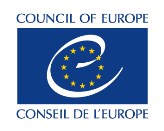 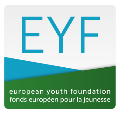 WITH
PARTNERS!
Pilot activity
Max €8 500
1 OCTOBER
EVERY 2 YEARS
3 MONTHS 
BEFORE THE 
ACTIVITY
LOCAL NGOs
NATIONAL NGOs
INTERNATIONAL NGOs
[Speaker Notes: Pilot activities
Focused on the Local level  - but can be organised at local, regional or national level. They can also be cross-border if relevant, but they cannot be an international activity involving different countries.
Must be an intervention, addressing a challenge faced by young people in the local context.
Must be in line with the CoE Youth priorities. Each year certain themes are selected as a special focus (see priorities on the EYF website).
Application needs to be submitted minimum 3 months before the start of the activity.
Decisions are taken every 6-8 weeks.
Maximum grant: €8 500. 
100% of eligible costs can be covered.
International one-off activities
Participants from at least 7 CoE Member States
At least 4 CoE countries represented in the project team
Gender and geographical balance overall (in team and participants).
2 deadlines per year: 1 April and 1 October for projects taking place the following year.
Maximum grant: €20 000. 
Only 2/3 of eligible costs can be covered. The NGO must find co-funding for the remaining 1/3, which may include own funds and contribution from participants (even though the latter should be avoided to ensure access to all). 
Annual Work Plan
A set of activities that are linked to each other during the span of one year.
It’s a very open format but it must include at least one international activity. 
All activities must be autonomous: preparation, evaluation meetings and publications can be included in one of the main activities.
Must be based on the strategy/vision of an NGO.
International Activities that are part of the Work Plan must comply with the criteria set for one-off international activities.
2 deadlines per year: 1 April and 1 October for projects taking place the following year.
Maximum grant: €50 000.
Structural grants
Administrative costs of an NGO during 2 years.
Based on strategic longer-term programme of the organisation. 
Awarded in principle for 2 years and confirmed after 1 year (maximum €50 000 for 2 years).
Operational costs included in a structural grant cannot be included in the budget for an International Activity or Work Plan.
1 deadline every 2 years: October 2017 for 2018-2019 and October 2019 for 2020-2021.

WHO CAN APPLY?

Pilot Activities: Local and national Youth NGOs

International Activities: International NGOs and networks; National NGOs but only if applying with at least 3 partners (a partner is not a sending organisation. They must have an active role in the project, the cooperation must have a valid reason and they must have worked with the applicant NGO in the last 2 years).

Annual Work Plans: International Youth NGOs and international Networks.

Structural Grants: International youth NGOs and international networks that have received support for at least 3 international activities during the 3 previous years (EYF grant or study session in the annual programme of the European Youth Centres). 

What can be covered?

With the exception of Structural Grants, the type of costs that can and cannot be covered is generally similar for all types of grants.
Eligible costs: Costs directly related to the activity, including its preparation and follow-up, such as travelling, accommodation, food, working material, publications, trainer fees, communication, translation, etc.
Non-Eligible costs: Salaries, overhead costs such as purchase of equipment or software, office rent, electricity or heating bills, or other administrative costs not directly related to the activity. A comprehensive list can be found in the financial reporting guidelines.]
PROCESS
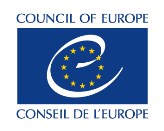 REGISTRATION
APPLICATION
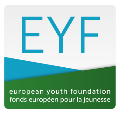 DECISION
EYF ASSESSMENT
With open communication between EYF and the NGO
SUPPORTED
RESUBMISSION POSSIBLE
NOT SUPPORTED
[Speaker Notes: Registration
Exclusively through the EYF online system.
Communication with the EYF if clarification is needed about the provided documents and the NGO criteria.
Registration is finalised and your NGO becomes part of the EYF system and can access the grants available for your type of NGO.
Application
Exclusively through the EYF online system.
An online form with all the relevant information requested.
Programme, Timeline and Budget are mandatory and other documents can also be attached.
EYF Assessment
3 different people assess your application to ensure objectivity and diverse perspectives.
Assessment of mandatory criteria as well as content quality.
Open communication between the EYF and the NGO, where some points might be clarified and the certain fields can be edited in the application.
The EYF prepares a recommendation based on the assessment.
Decision
The final decision may be 1 of 3 options:
The project is supported;
The project is not supported but a resubmission is possible with the same project, under certain conditions;
The project is not supported, which means that the same project cannot be used in a future application.]
WHO DECIDES?
COMMITTEE OF MINISTERS
ADVISORY COUNCIL 30 Youth Representatives
STEERING
COMMITTEE
50 Government Representatives
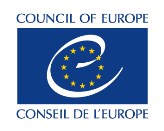 JOINT COUNCIL ON YOUTH
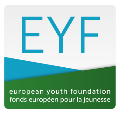 Youth NGOs
PROGRAMMING COMMITTEE
8 YOUTH REPS + 8 GOV REPS
YOUNG
PEOPLE
MEMBER STATES
Youth Programme &
Grant Decisions
[Speaker Notes: WHO DECIDES?
(Option: Ask the audience who they think makes the decision /should make the decision before starting this section)
Co-management of the Youth Sector
In other departments of the Council of Europe, the decisions are made almost exclusively by Member States representatives.
In the Youth Sector, young people are also part of the decision process.
Government Representatives from the 50 signatory states of the European Cultural Convention compose the European Steering Committee for Youth (CDEJ). These are usually representatives from the ministries responsible for youth. 
The steering committee promotes intergovernmental co-operation and a space for exchanges between countries on youth policy.
Youth representatives coming from 30 youth organisations from all over Europe compose the Advisory Council on Youth (CCJ). 
The CCJ provides input on all activities of the Youth Sector and assures the involvement of young people in other Council of Europe activities.
Together, the CDEJ and the Advisory Council compose the Joint Council on Youth (CMJ), a co-decision body which establishes the youth sector’s priorities, objectives and budgets.
8 members of the CCJ and 8 members of the CDEJ are elected to sit on the Programming Committee on Youth (CPJ) for a 2-year mandate to establish and monitor the programmes of the European Youth Centres and of the European Youth Foundation
… and to take the decisions on all EYF project applications!]
AFTER THE DECISION
COMMUNICATION WITH EYF
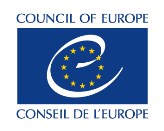 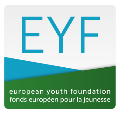 PROJECT 
VISITS
FINANCIAL AND NARRATIVE REPORT
[Speaker Notes: Staff members of the EYF visit projects it is supporting. This allows the EYF to: 
Establish a direct contact with the NGO
Get to know and experience their work directly in the field
Increase the visibility of the EYF and the CoE
Give feedback to the Programming Committee on Youth

Accountability is essential in the EYF’s way of working. The EYF budget is made up of public money which implies that it is accountable to the Council of Europe’s member states and must take care of any risks of irregularities. A supported NGO is accountable to the EYF on how the grant was spent. When the project is over, you have 2 months to fill in the financial and narrative report. Guidelines are available online to help you with this exercise (it’s important to check them). You will have to:
produce a clear and structured narrative report explaining what happened during the project;
send a final budget with all the proof of expenditure.

The EYF organises activities itself and knows that things can change between the original idea and the project finally implemented. Obstacles may be encountered and things do not always go according to plan, but this can be a learning experience and a self-critical approach and transparency in explaining the strengths and weaknesses are expected.]
VISIBILITY
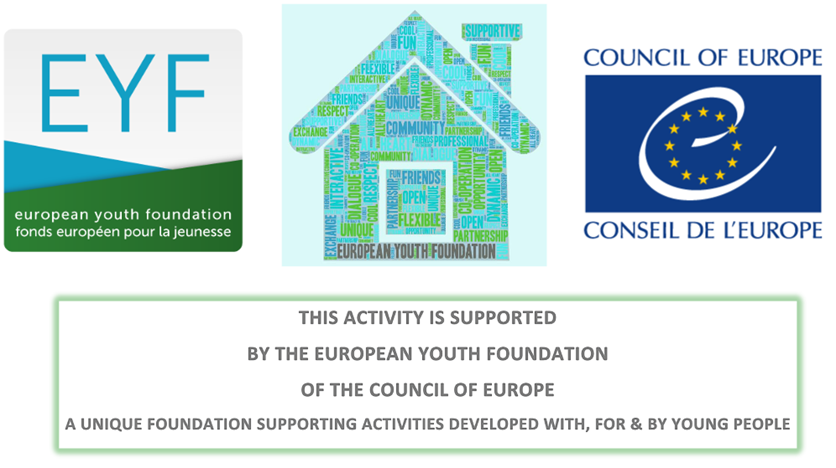 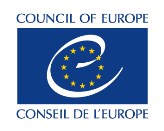 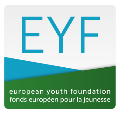 #eyfcoe
EYF also promotes your projects
[Speaker Notes: When your project is granted, the CoE logo and EYF visual identity must appear on all material produced (see What we support/Grant obligations on the EYF website).
We also ask the project team to use the hashtag #eyfcoe in their social media posts to give the EYF visibility.
You can also consult our Facebook page to follow our news and news about NGOs.]
INFORMATION
This and more information is on our website eyf.coe.int
Join us!

facebook.com/europeanyouthfoundation

eyf@coe.Int
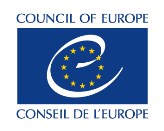 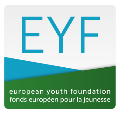 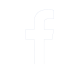 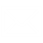 [Speaker Notes: You can find all the necessary information on our website. On the networking map, you will find the NGOs we are working with and the ongoing projects.
Certain parts of the final reports are public.
We also publish the decisions on the grants approved by the Programming Committee on Youth.
We share also educational content and publications to help you in implementing activities with a NFE approach.]
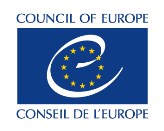 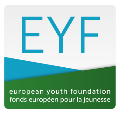 THANK
YOU